ISTARSKA  ŽUPANIJA
KVIZ
1.
Republika Hrvatska podijeljena je na manje teritorijalne jedinice koje nazivamo
_________________________.
županije
2.
Naša se županija zove
_____________________.
Istarska županija
3.
Istarska županija zauzima najveći dio 
_______________ poluotoka
istarskog
4.
Županijsko središte naše županije je  ______________, 
ali je najveći grad __________.
Pazin
Pula
a)sjeveru Republike 
       Hrvatske
b) sjeveroistoku Republike 
       Hrvatske
c) istoku Republike  
       Hrvatske
d) zapadu Republike  
        Hrvatske
e) jugu Republike Hrvatske
5.
Naša se županija prostire na:
6.
Naša se županija nalazi u _________________ zavičaju
 Republike Hrvatske.
primorskom
7.
Na sjeveru Istarska županija graniči s ___________________________,
 a na sjeveroistoku i istoku s _________________________________.
Republikom Slovenijom
Primorsko-goranskom županijom
8.
Zašto za našu obalu kažemo 
da je razvedena? 
Zato što ima mnogo otoka, otočića,
 uvala, zavala i zaljeva.
Reljefno gledajući, na zapadnoj i južnoj obali Istre protežu se _______, u središnjoj Istri prevladavaju _________, a na sjeveru i sjeveroisto- ku protežu se _________.
Istra
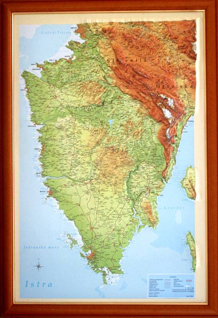 nizine
9.
brežuljci
planine
10.
S obzirom na reljef i vrstu tla Istru dijelimo na: a) ________________ Istru
			b) ________________ Istru
				c) ________________ Istru.
Crvenu
Sivu
Bijelu
11.
Dvije najviše planine u našoj županiji su

 __________________ i ______________.
Ćićarija
Učka
12.
Tri  najdulje rijeke u našoj županiji su 

______________, ________________ i 

____________________.
Mirna
Raša
Dragonja
13.
Rijeka Pazinčica je rijeka  ____________________ 
i utječe u __________________________.
ponornica
Pazinsku jamu
14.
Pregrađivanjem rječice ____________________nastalo je umjetno jezero.
Butonige
duge i oštre zime i kratka i hladna ljeta
duga,topla i sušna ljeta, blage i kišovite zime
kratka i prohladna ljeta, oštre zime s pretežito snježnim padalinama
sva su godišnja doba jednaka
15.
Klima u najvećem dijelu Istarske županije je sredozemna, 
a njena obilježja su :
16.
Najpoznatiji vjetrovi koji pušu tijekom cijele godine su ______________ i ____________.
bura
jugo
17.
Ljeti s kopna prema moru puše vjetrić 

maestral
______________________.
18.
Nabroji deset  gradova Istarske županije.

Pazin, Pula, Umag, Novigrad, Poreč, Rovinj, Vodnjan, Labin, Buzet, Buje
19.  Prepoznaj grad!
sjedište Istarske županije _______________________
grad na sedam brda, svjetski poznat po Areni _____________
najsjeverniji i najzapadniji grad Istarske županije _________
grad rudara, smješten u istočnom dijelu županije _________
 poznat po tartufima  ___________________
turistički grad, poznat po Eufrazijevoj bazilici (zlatni ukrasi) ___________
turistički grad u kojem se nalazi Crkva sv. Eufemije _____________
Pazin
Pula
Umag
Labin
Buzet
Poreč
Rovinj
Starijeg su postanka, sastoje se od jedne do tri nastambe i gospodarskih zgrada 
_____________________
Novijeg su postanka i uglavnom naseljena ljeti u vrijeme godišnjih odmora 
____________________
stancije
20.
U Istarskoj županiji  razlikujemo i dvije posebne vrste naselja:
turistička naselja
21.
Nabroji najvažnije gospodarske djelatnosti u našoj županiji!

Turizam, poljoprivreda, ribarstvo, industrija i promet.
22.
Jedna od najvažnijih industrijskih djelatnosti u našoj županiji  je ____________________. 
Najveće brodogradilište je _____________ u __________
brodogradnja
Uljanik
Puli
23.
Od poljoprivrednih kultura, na zemlji crljenici uz povoljnu klimu najbolje uspijevaju _______________________________.
masline, vinova loza, rano voće i povrće
24.
Najpoznatija istarska vina su ________________ i _______________, 
a poznati suhomesnati proizvod je
 istarski ______________.
teran
malvazija
pršut
25.
Mala građevina kružnog oblika i kupolastog krova, građena suhozidom koja je nekada služila ratarima za odlaganje alata i sklanjanje od nevremena naziva se 

__________________.
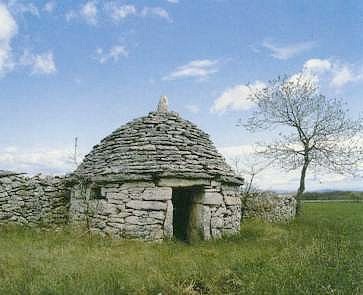 25.
kažun
Na kruni grba Republike Hrvatske nalazi se i grb Istarske županije. To je _______________ 
na plavom štitu.
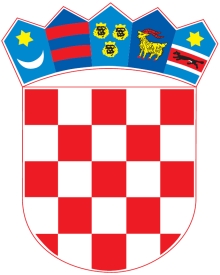 26.
Republika Hrvatska
zlatna  koza
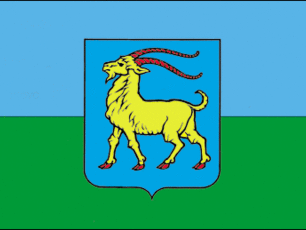 Zastava Istarske županije ima dva polja _______   i   _______ boje s grbom u sredini.
27.
Istarska županija
plave
zelene
Krasna zemljo, Istro miladome roda hrvatskogKud se ori pjesan vila,s Učke tja do mora tvog.
Glas se čuje oko Raše,čuje Mirna, Draga, LimSve se diže što je našeza rod gori srcem svim.
Slava tebi Pazin – gradekoj' nam čuvaš rodni krajDivne li ste, oj Livadenek' vas mine tuđi sjaj!
Sva se Istra širom budiPula, Buzet, Lošinj, CresSvud pomažu dobri ljudinauk žari kano krijes.
Krasna zemljo
28.
Himna Istarske županije je pjesma __________.
KUD Barban
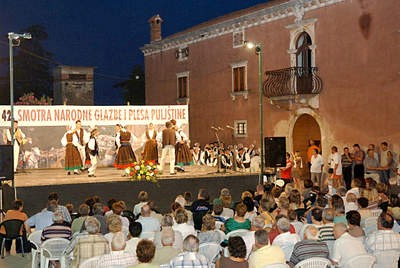 istarski
balun
29.
Najpoznatiji istarski ples je _________________________.